OSU Foundation and the College of Science Present
Private Foundation grants Overview
[Speaker Notes: We’ll be recording this presentation. Please make adjustments to your video presence if you do not wish to be recorded.]
OSU FoundationOffice of Foundation Relations
Elizabeth Ocampo
Associate Director
Aaron Shonk
Senior Director
Paul DuBois
Director
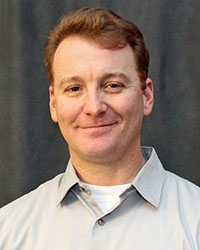 OREGON STATE UNIVERSITY
1
[Speaker Notes: PAUL:
OSU Foundation is a 501c3 organization, separate from the university, tasked with receiving and administering charitable contributions supporting OSU. Through OSU Foundation, the university has an easy avenue to receive contributions from donors -- individuals or organizations -- interested in a charitable tax deduction. 

The OSU Foundation’s office of Foundation Relations is a three-person team, who each manage relationships with a portfolio of non-profits and private foundations. We support work across campus to develop and submit proposals to private foundations. Aaron Shonk is the Senior Director and works with university priority foundations like Murdock Charitable Trust and Keck Foundation. Paul DuBois is the Director of Development and works with a lot of health science and RFP-driven foundations. Elizabeth Ocampo is the Associate Director and works with social science and direct service grantmakers, and grants under $50,000.]
Services
Research on private foundations
Project development services – online toolkit
Access to attachments
Grant review and editing
Training
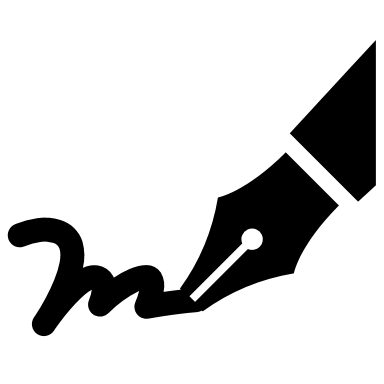 OREGON STATE UNIVERSITY
2
[Speaker Notes: The office provides five services to OSU faculty and staff interested in pursuing grant funding through private foundations: 

Research on private foundations
       - Prospect research for your need or program
Project development services – online toolkit
Access to attachments
       - Organizational budget, IRS determination letter, form 990, etc.
Grant review and editing
Training
       - Faculty training sessions
       - One-on-one consulting
       - New faculty training
       - Topic-based trainings (narratives, budgets, evaluations, prospect research, etc.) – You can find copies of previously held trainings on our website

The services of this office are available to everyone who is interacting with a private foundation, regardless if their proposal will go through the Office of Sponsored Research and Award Administration (OSRAA) or through OSU Foundation. In fact, most grants go through OSRAA, and that is preferred.]
The Office of Foundation Relations is here to help get you funding
Make OSUF your first stop when investigating a private foundation funding opportunity.

Hands on or hands off? We’ll work with you at whatever level of service you need to be successful.
OREGON STATE UNIVERSITY
3
[Speaker Notes: Why make OSUF the first stop?
We have expertise we can share with you. We can save you time and effort.

Some foundations only accept one application per year. Some foundations will accept one from OSU and one from the OSU Foundation—these details aren’t sometimes listed online.

Some foundations only allow one user login per institution.

Some foundations require a 501(c)(3) applicant but the content of your proposal will mean it will be subawarded with the university—we can help prepare for and navigate these steps.

The relationships cultivated with these organizations are contingent on a thoughtful, coordinated, and respectful approach. ALL interactions with these funders should be managed by OSU Foundation. If the approach to a funder is not carefully coordinated among all the interested parties at OSU, we jeopardize future funding opportunities for everyone. It is the OSU Foundation’s aim to maximize foundation funding for OSU, now and in the long-term. Sometimes that means being a gate-keeper, but more often it’s like being a trail guide. We want to help you find funding for your thing. We are on your side.]
Agenda
Foundation grants overview – how they differ from federal/state grants, how to find them
Overview of the component pieces of a typical grant proposal
Description and Q&A on the whole grant cycle from prospect research through reporting.
OREGON STATE UNIVERSITY
4
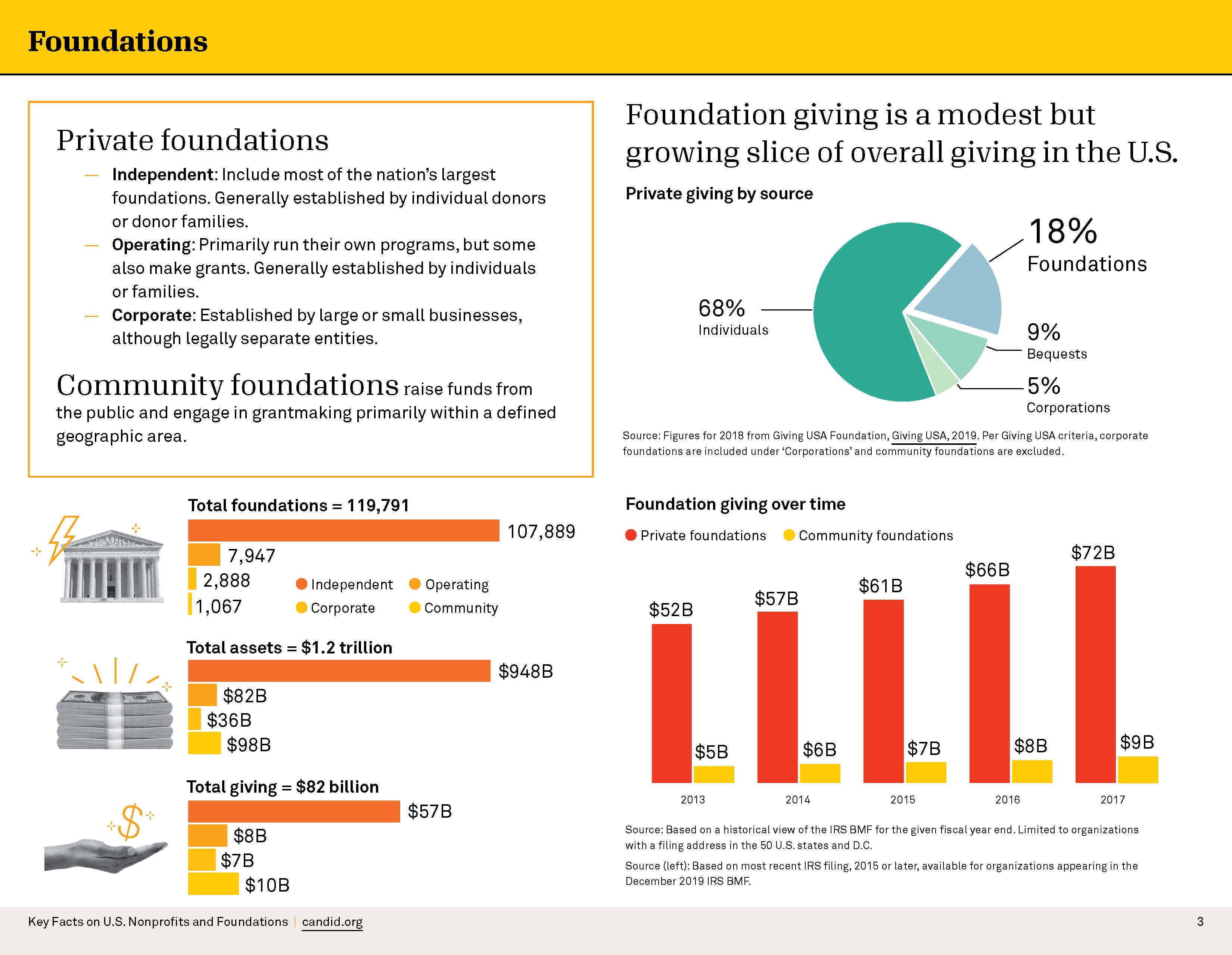 OREGON STATE UNIVERSITY
[Speaker Notes: ELIZABETH: 
We’re going to start with a POLL.

A private foundation is a type of non-profit organization. They represent less than 10% of all non-profits in America and are primarily grantmaking institutions. 

This is a slide from Candid’s Key Facts on US Nonprofits and Foundations 2020 report. There’s a lot here, and we won’t go into it too much, but there are more than 100,000 private foundations in the United States. They distributed $82 billion in 2019 (most recent data). Philanthropy through private foundations is growing in every measure; there are more private foundations with more assets and more total giving now than ever before.]
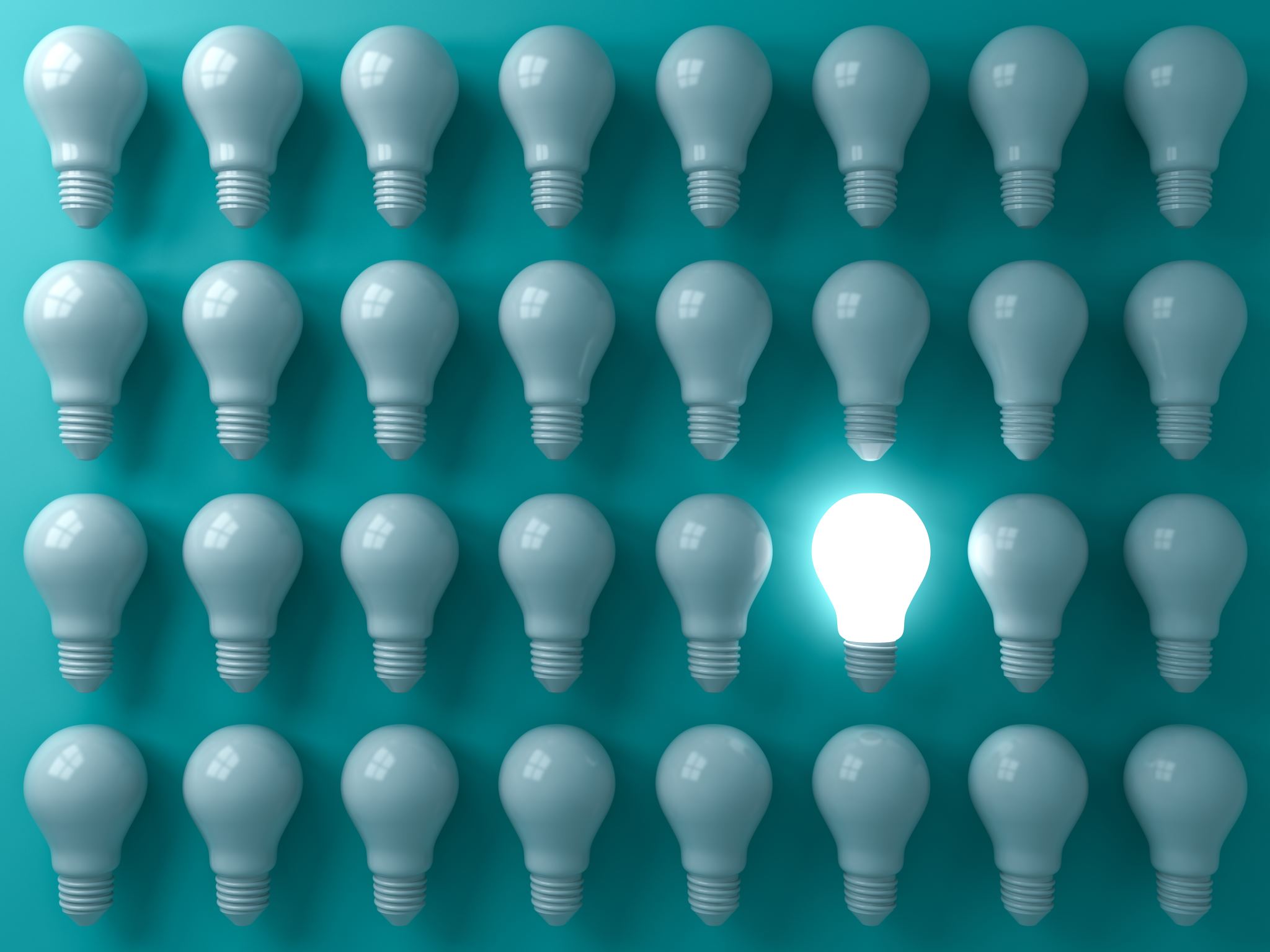 When you know one private foundation… you know one private foundation.
OSU FOUNDATION
6
Private funders often resemble individual donors more than federal funding agencies
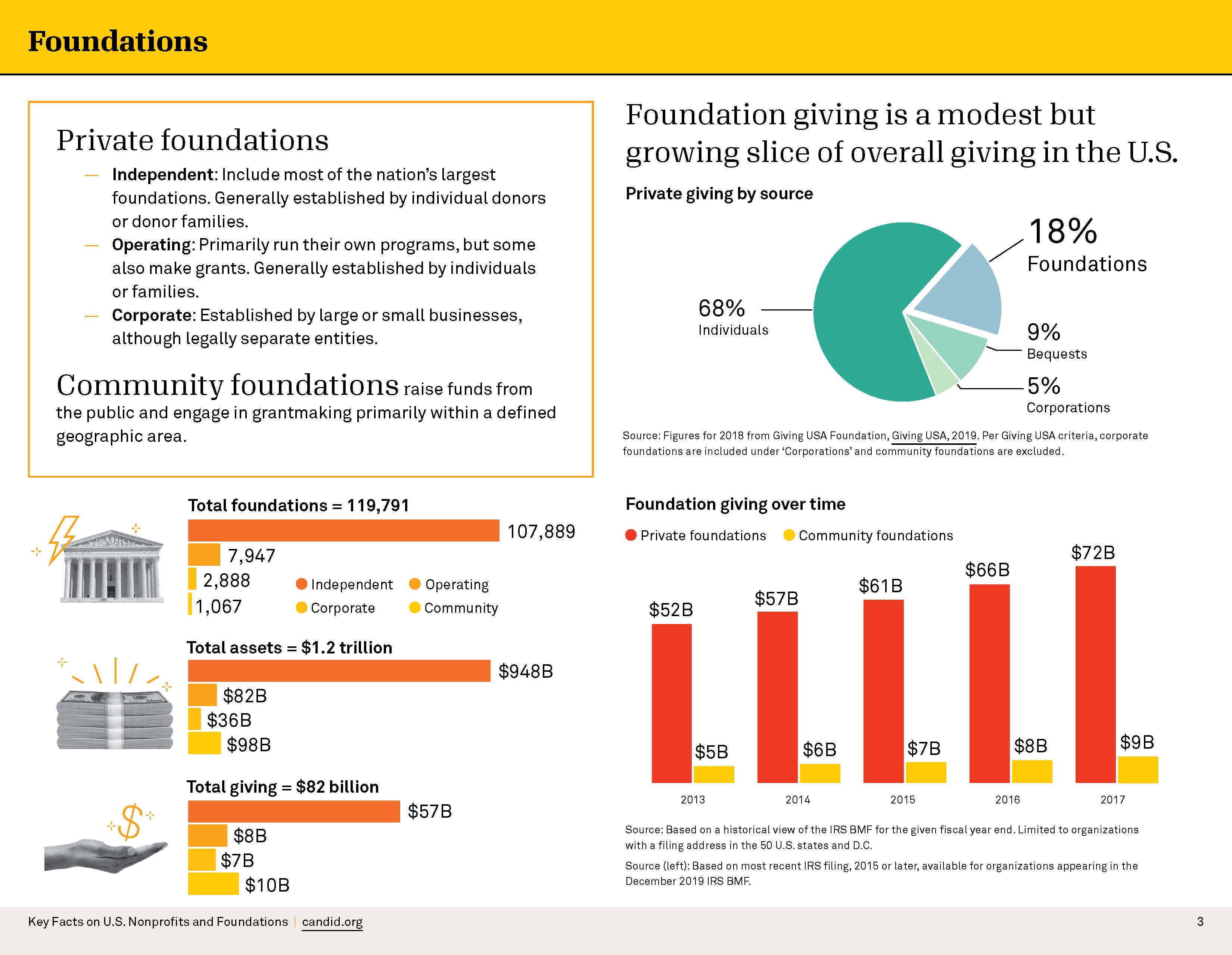 OSU FOUNDATION
7
[Speaker Notes: If we zoom in on just the top corner of the previous infographic, you’ll find there are four big categories of private foundations. We’ll talk about the three that generally give grants. 

Independent Foundations – trying to enact the philanthropic vision of the people or families that establish them. 
Corporate Foundations – trying to enact a philanthropic vision to curry social capital for the corporation.
Community Foundations – enacting the philanthropic vision of a community to benefit the people within that community.

In each sense, the motive is philanthropic, like an individual donor’s motive. Grantmakers are looking for partners to help them enact their vision through grantmaking, as an extension of their own philanthropic work. 

So, how do does this motivation manifest in differences between public and private grantmakers?]
They make their own rules
Guidelines may change
Priorities and focus areas may change
Deadlines can be hard to predict
May be unavailable for feedback or support
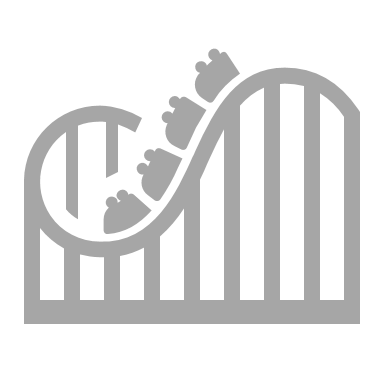 OSU FOUNDATION
8
[Speaker Notes: Unlike government grants, that are bound by laws and standardized processes, private foundations have much more freedom to make their own rules.

Every foundation has their own grant guidelines, and sometimes even different grants at the same organization will have different requirements. Expect those guidelines to change at the whims of the people who run them. 
Areas of focus change rapidly, too, so continual funding or future deadlines may be hard to predict. (example: covid)

Private foundations are under no obligation to provide support for applicant questions and will often have fewer opportunities for personal contact and/or site visits. In fact, some private foundations want no interaction with you other than the proposal you submit. Others are more welcoming of applicant questions but may still refuse to provide post-application feedback. Each foundation is different, and it spans the gamut.]
Part of a balanced external funding plan
Uniquely flexible funding source, nimble
More rapid turnaround
Sometimes less competition
Usually smaller gifts; seed funding for larger initiatives
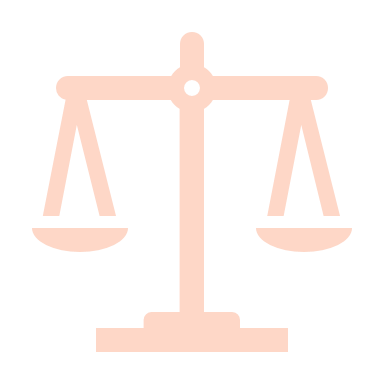 OSU FOUNDATION
9
[Speaker Notes: Despite the idiosyncrasies associated with private foundations, they can be an important part of a balanced funding plan.

They are a uniquely flexible funding source. Unlike individual donors, they are required by law to distribute funds every year, so it’s assured they will be giving money to someone. If they believe in your cause, they are able and sometimes willing to make decisions outside of their typical parameters of giving. In some cases, whole grant programs are built around atypical funding parameters for the purposes on not letting great ideas or great work fall through the cracks. 

More rapid turnaround – many private foundations have a set schedule of proposal reviews and awards. If a competition has fewer levels of review, awards may be made more rapidly than awards from public agencies. Although, if a private foundation includes lots of phases or steps, then it can take as long or longer.

Sometimes less competition when there are fewer applicants in the proposal pool. Many private grantmakers limit their proposal pool outright! 1) limit who is eligible to apply (limited submission requirements) or 2) Letter of inquiry phase which means there’s less of a first effort required. (Grantmakers with big proposal pools include Bill and Melinda Gates, Alfred P Sloan, Rockefeller, etc.)]
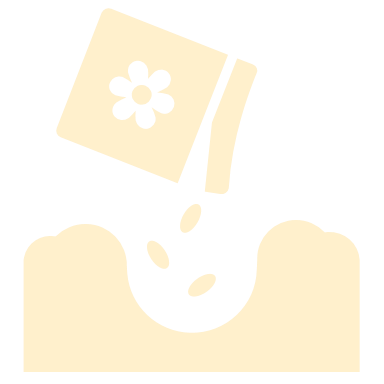 Best thought of as supporting innovations, startups, and special projects.
OSU FOUNDATION
10
[Speaker Notes: Private Foundations generally award smaller grants than government grants and are rarely substitutes for sources of basic operating expenses. They are a good source, however, for seed funding, pilots, finding preliminary data, or early career research opportunities.]
Where to find private grant opportunities
OSUF Funding Opportunities List
OSU Office of Research Development
Excel spreadsheet with tabs for new, previous, and contact info
Use Ctrl+F to keyword search
www.osufoundation.org/fundingopportunities
Limited submission opportunities
Research Development newsletter sign-up
https://research.oregonstate.edu/ord
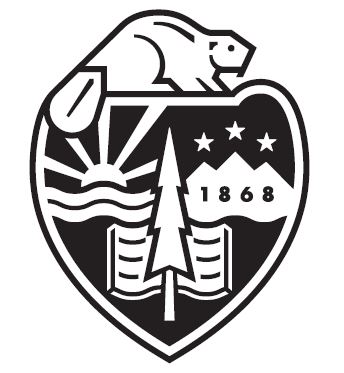 OREGON STATE UNIVERSITY
11
[Speaker Notes: PAUL:Our office produces as list of private foundation funding opportunities twice a month. It can be found on our website at osufoundation.org/fundingopportunities and is emailed to college research offices. The university’s Office of Research Development, headed by Susan Emerson, manages a list of limited submission opportunities and distributes a research development newsletter. Both are available on the website.]
OSU Subscription Serviceshttp://guides.library.oregonstate.edu/grants
GrantForward
Foundation Directory Online
Customized search for both public and private funding opportunities on your topic. Use advanced search terms, save searches, and subscribe to receive automated notifications.
Non-profit industry tool for learning about specific foundations and their grantmaking.
OREGON STATE UNIVERSITY
12
[Speaker Notes: OSU subscribes to two grant services, available through the Valley Library website. Log in with an ONID to access.  

I usually recommend faculty begin their grant search with GrantForward (not google). Once you have identified a possible sponsor organization, Fdn Directory can be a good tool for learning more about them.]
Free Online Resources
proposalCENTRAL
http://proposalcentral.altum.com
Philanthropy News Digest
http://philathropynewsdigest.org
Philanthropy News Digest (PND) is a daily news service of the Foundation Directory Online. 

Features searchable daily published RFP listings. Subscribe to receive regular updates via email.
Grantmaking portal used by many government, non-profit, and private grantmaking organizations.

Search for RFPs and apply via the application interface. Create a free login to access.
OREGON STATE UNIVERSITY
13
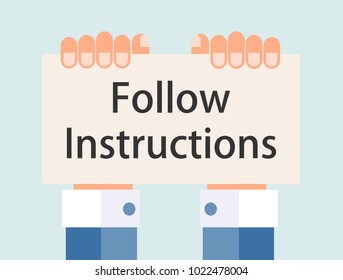 OREGON STATE UNIVERSITY
14
[Speaker Notes: ELIZABETH: 
Now let’s get into what to do when you’ve identified a funding opportunity. Every private foundation sponsor will ask for different things. Follow the instructions! This seems basic, but it’s the piece of feedback we most often give -- even to faculty with lots of grant writing experience. It’s easier to veer off track than you might think.]
What’s the first question a private foundation funder asks about your project?
Do you and your sponsor share priorities?

Impact = the substantive way your findings or innovation will produce positive change. Includes quantification and context.
So what?!

The program officer knows that your project is important, but why is it important to the private foundation from which you are seeking funding?
OREGON STATE UNIVERSITY
15
[Speaker Notes: The first big question a private foundation asks about your project is “why is your project important to our foundation?” Does your project further our philanthropic priorities?

And the keyword they are using right now is IMPACT. 

Impact = the substantive way your findings or innovation will produce positive change. Includes quantification and context. (e.g.: measurable outcomes and demonstrated understanding of how results may fit into or inform current literature on your topic)
I cannot state strongly enough the importance of describing the impact of your work. Philanthropic moods may shift to other priorities in time, but for now, this is a critical component.]
Typical grant proposal components
Need or Problem Statement (Why)

Project Design/Solution (What)

Key Personnel (Who)

Management Plan (How, When, and Where)

Evaluation (What happened and what’s next)
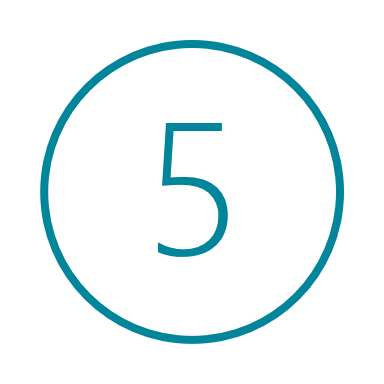 OREGON STATE UNIVERSITY
16
[Speaker Notes: The proposal narrative is the section of your grant application where you make an argument for your project.
Answer these questions: Why is your project needed and why should the sponsor fund you?

As a persuasive document, your goal with the narrative is to communicate with the reader about why they should fund your project. Use sections with headers, make it easy to read, always follow the instructions. 

Typically, proposals will ask for these 5 components.]
Project Design/Solution (What)
Need or Problem Statement (Why)
Includes:
Project description
Goals and objectives
Activities

Successful proposals design solutions that that meet the needs they outline.
Section where the problem is framed.

Sets up the so what? question.

Successful proposals meet needs the sponsor cares about.
OREGON STATE UNIVERSITY
17
[Speaker Notes: Need or Problem Statement
Section where the problem is framed.
Section educates the reviewer as to the importance of the problem.
The Need Statement should drive toward a compelling conclusion, which is … the next section – the project description/design.
The Need Section should take into account what others are doing and distinguish your work from that of others.
Sets up the so what? question.
Successful proposals meet needs the sponsor cares about.

Project Design
Section usually includes the following: 
Project description
Goals and objectives
Activities
Successful proposals design solutions that that meet the needs they outline.]
Key Personnel (Who)
Successful proposals demonstrate that the PI has sufficient experience to undertake the project.
Management Plan (How, When, and Where)
May include: 
Methods
Milestones/benchmarks

Successful projects are well designed, thoughtful, and achievable
Section that describes how, when, and where the solution will be undertaken.
OREGON STATE UNIVERSITY
18
[Speaker Notes: Need or Problem Statement
Section where the problem is framed.
Section educates the reviewer as to the importance of the problem.
The Need Statement should drive toward a compelling conclusion, which is … the next section – the project description/design.
The Need Section should take into account what others are doing and distinguish your work from that of others.
Sets up the so what? question.
Successful proposals meet needs the sponsor cares about.

Project Design
Section usually includes the following: 
Project description
Goals and objectives
Activities
Successful proposals design solutions that that meet the needs they outline.]
Evaluation (What happened and what’s next)
Describes the anticipated outcome of the project, and how you will determine if it is successful.

Section may include the following: 
Outcomes and Impacts
Data collection plans
Analysis
Formative and/or summative evaluation
Reporting
OREGON STATE UNIVERSITY
19
Other Common Proposal Items
Project Budget
CV or Biosketch
Applicant Organization Information
Authorization
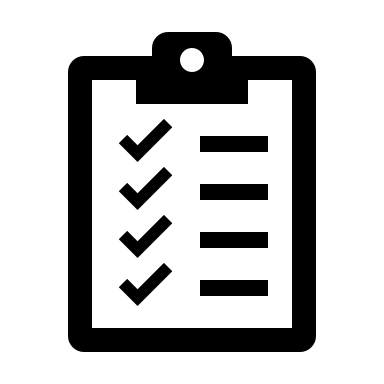 OREGON STATE UNIVERSITY
20
[Speaker Notes: Proposal budget is a great place to BEGIN the proposal development work. Make sure to align the narrative description to what’s represented in the budget, i.e. activities and personnel are all paid for in the amount needed to complete the project as described.

Follow the instructions on appropriate CV length and contents

OSU and OSUF have the applicant org information ready to add to your proposals. If you are submitting through OSUF, contact our office for these materials.

Applications usually need to be accompanied by a signature by the applicant organization’s authorizing officer. This assures that you can’t submit a grant request without first acquiring permission from the applicant org.]
The Grant Cycle
[Speaker Notes: Our office is here to assist you in any step of the grant cycle process. Once you have an idea about what your project might include (step 1), we can help you identify funding opportunities or assist you in using a resource to find them yourself (step 2). In step 3, we can help you decipher application guidelines, channel your proposal through the proper applicant organization, connect with program officers on your behalf to answer questions, or read and review grant language (and other submission materials). If your submission must go through a 501c3, we’re here to serve as the applicant for your proposals (step 4). During the post-award stage, we provide assistance for grant reporting and other communication with the sponsor.]
The Grant Cycle
6-12 months
[Speaker Notes: Typically, you can expect 6-12 months between proposal submission and award for private foundation grants. Be sure to allocate time to steps 1-3 when planning your funding timeline. It is a good idea, for example, to give yourself ample time in step 3 for peers and mentors to review and comment on draft proposals.

Also, it may make sense to begin working on funding proposals for subsequent awards before a current award is complete (e.g., begin steps 1 and 2 on a new avenue of funding while completing steps 5-7 of a current award).]
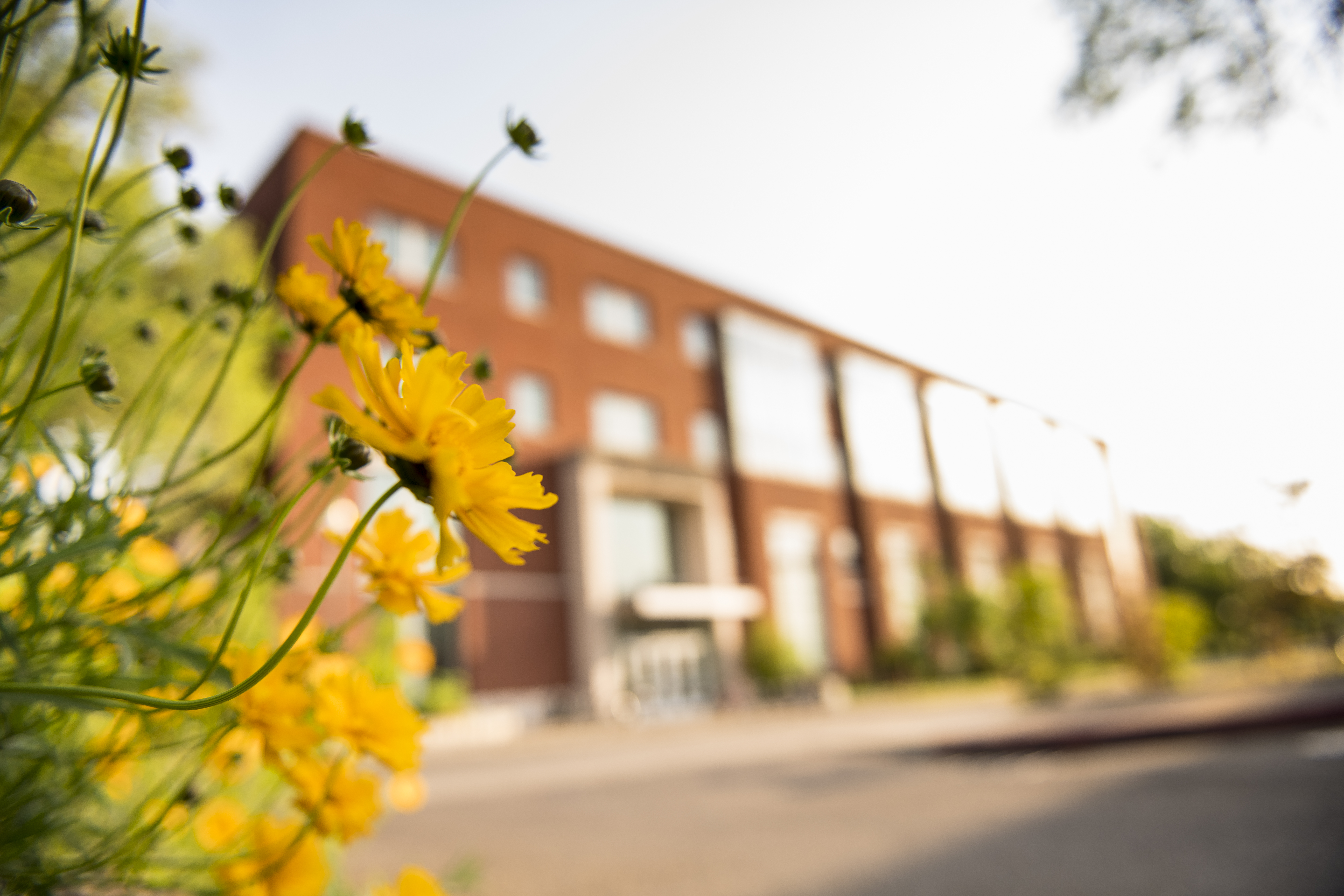 QUESTIONS?
OREGON STATE UNIVERSITY
23
Foundation Relations Team
Paul DuBois, Director of Development
Paul.DuBois@osufoundation.org 
Ph:7-3755

Marlys Amundson, Director of Development for the College of Science
Marlys.Amundson@osufoundation.org
Ph:7-0055
Aaron Shonk, Senior Director
Aaron.Shonk@osufoundation.org
Ph:7-6961

Elizabeth Ocampo, Associate Director
Elizabeth.Ocampo@osufoundation.org 
Ph:7-7362
[Speaker Notes: Thank you for joining us!]